ΝΕΟΛΙΘΙΚΗ ΕΠΟΧΗ
Ο ΑΝΘΡΩΠΟΣ ΕΓΙΝΕ ΓΕΩΡΓΟΣ 
           ΚΑΙ ΚΤΗΝΟΤΡΟΦΟΣ
ΔΥΝΑΤΕΣ ΒΡΟΧΕΣ ΕΠΕΣΑΝ ΣΤΗ ΓΗ,ΟΙ ΠΑΓΟΙ ΕΛΙΩΣΑΝ ΚΑΙ Η     ΘΕΡΜΟΚΡΑΣΙΑ ΑΝΕΒΗΚΕ.
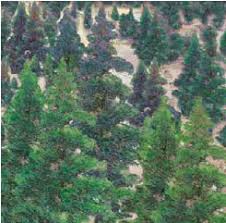 Η ΓΗ ΓΕΜΙΣΕ ΦΥΤΑ . ΟΙ ΑΝΘΡΩΠΟΙ ΠΑΡΑΤΗΡΩΝΤΑΣ ΤΗ ΦΥΣΗ ΕΜΑΘΑΝ ΠΟΤΕ ΤΑ ΦΥΤΑ ΜΕΓΑΛΩΝΟΥΝ ΚΑΙ ΠΟΤΕ ΚΑΝΟΥΝ ΚΑΡΠΟΥΣ.
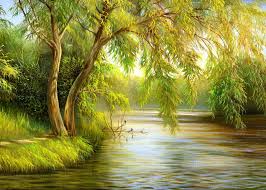 ΠΗΓΑΝ ΝΑ ΖΗΖΟΥΝ ΚΟΝΤΑ ΣΕ ΜΕΡΗ ΠΟΥ ΕΙΧΕ ΝΕΡΟ ΚΑΙ ΑΡΧΙΣΑΝ ΝΑ ΚΑΛΛΙΕΡΓΟΥΝ ΤΗ ΓΗ
ΚΑΛΛΙΕΡΓΟΥΝ ΔΙΑΦΟΡΑ ΦΥΤΑ
ΚΥΡΙΩΣ
ΟΣΠΡΙΑ 
ΔΗΜΗΤΡΙΑΚΑ
Ο ΑΝΘΡΩΠΟΣ ΓΙΝΕΤΑΙ ΓΕΩΡΓΟΣ
Ο ΑΝΘΡΩΠΟΣ ΓΙΝΕΤΑΙ ΚΤΗΝΟΤΡΟΦΟΣ
Εξημερώνει ζώα όπως τον σκύλο, το πρόβατο και το βόδι.
Από τα ζώα παίρνει μαλλί, κρέας, δέρμα, γάλα
Το πρώτο ζώο που εξημέρωσε ο άνθρωπος ήταν ο σκύλος.
Τα πρωτα σπιτια
Κοντά στα χωράφια τους έφτιαξαν τα σπίτια τους από δέρματα ζώων και κλαδιά στην αρχή και έπειτα  με μικρούς κορμούς δέντρων.
Πολλοί μαζί ένιωθαν μεγαλύτερη ασφάλεια
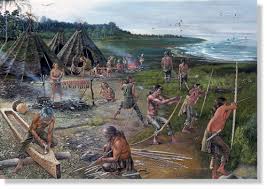 Οι πρωτοι οικισμοι
Έχτισαν τα σπίτια τους το ένα κοντά στο άλλο, έφτιαξαν τείχη για να προστατεύονται και τον πιο δυνατό και γενναίο τον έκαναν αρχηγό τους.
‘Ετσι χτίστηκαν τα πρώτα χωριά.
Η νέα αυτή εποχή ονομάζεται

Νεολιθική εποχή
Εφτιαξαν καλυτερα εργαλεια και ΟΠΛΑ
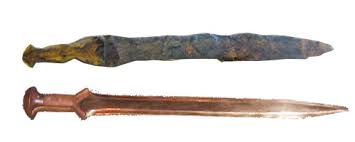 δρεπάνια
Βελόνες
Αγκίστρια
Μαχαίρια
δόρατα
Εμαθαν να πλαθουν τον πηλο
Έφτιαξαν διάφορα αγγεία για να τρώνε, να μαγειρεύουν, να πίνουν, να αποθηκεύουν τα προϊόντα τους.
Στη νεολιθικη εποχη ο ανθρωποσ γινεται σπουδαιοσ τεχνιτησ
Έμαθαν ακόμη να γνέθουν το μαλλί των προβάτων, να το κάνουν νήμα και να υφαίνουν τα ρούχα τους.
Προοδευσαν και στις τεχνεσ
Τα αγγεία τους τα ζωγράφιζαν με όμορφα σχέδια
Έκαναν κοσμήματα με χρωματιστές πέτρες και κοχύλια
ειδωλια
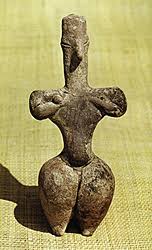 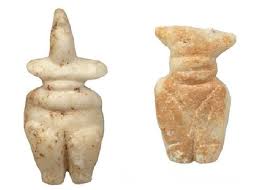 Αγαλματάκια από πηλό και πέτρα
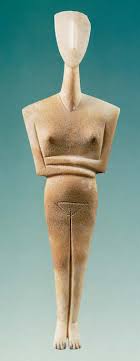 Η μεγάλη μητέρα 

Η πρώτη θεότητα
Θαύμαζαν τις γυναίκες γιατί μπορούσαν να γεννήσουν και τους θύμιζαν τη γη που γεννά καρπούς.
Έτσι λάτρεψαν τη θεά μητέρα.
Έφτιαξαν αγαλματάκια που παριστάνουν τη θεότητά τους με μεγάλη κοιλιά σαν τη μητέρα που περιμένει  μωρό.
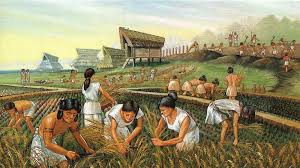 Η νεολιθική εποχή
ΜΩΡΑΪΤΗ ΚΥΡΙΑΚΗ
2019-2020
Γ΄  ΤΑΞΗ